Archaeological Institute of America
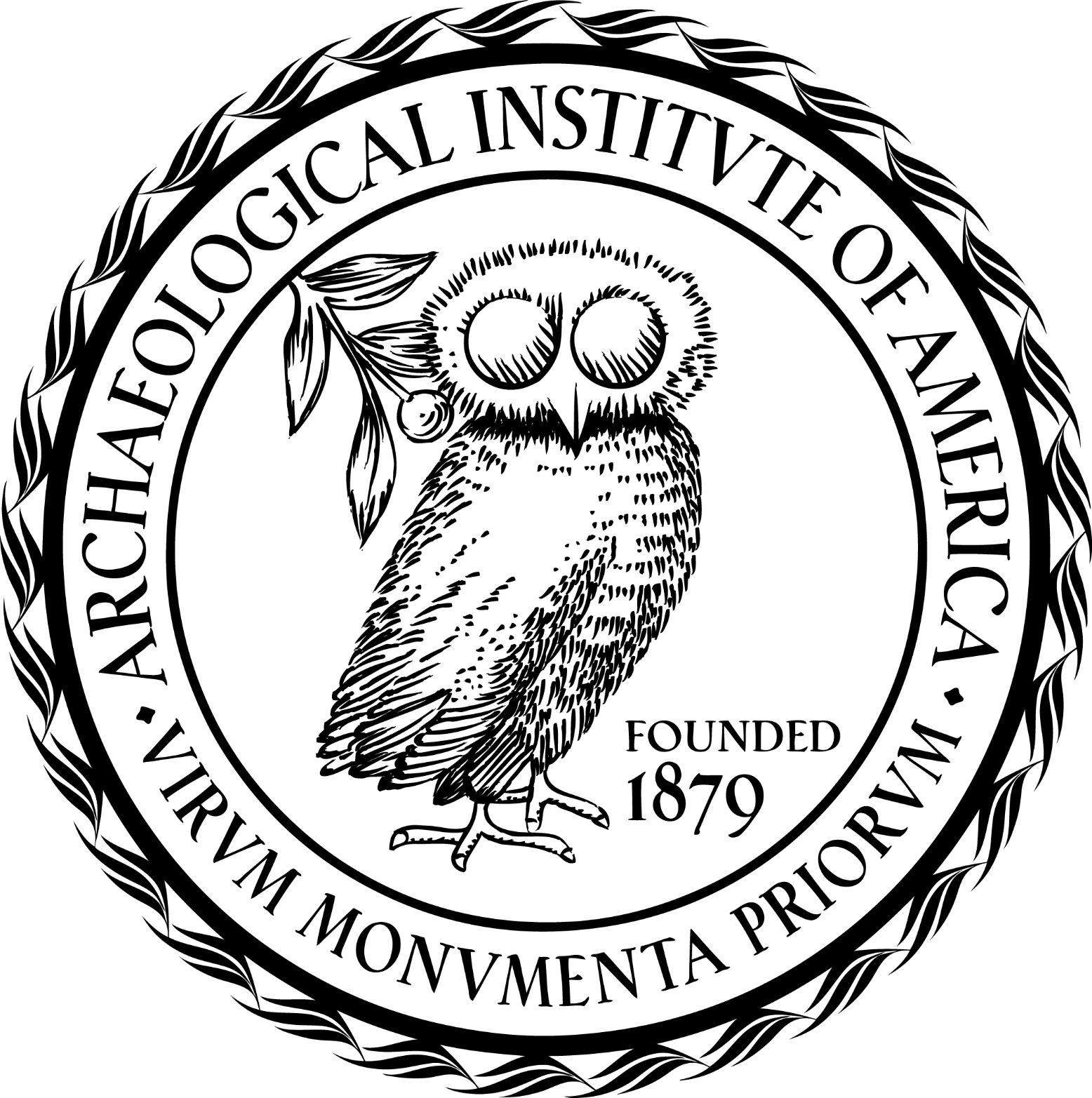 excavate
educate
advocate
Sandra L. Church Lecture
www.archaeological.org